Die gymnasiale Oberstufe 
am Gymnasium Wilnsdorf
Informationen für Schülerinnen und Schüler sowie Eltern und Erziehungsberechtigte zur Gestaltung der gymn. Oberstufe
am 24.04.2024
1
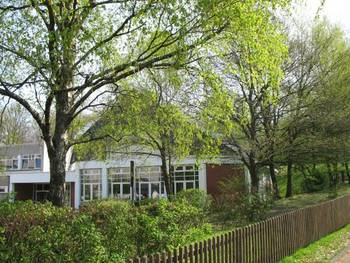 Gym. Wilnsdorf Info Oberstufe
Gymnasium Wilnsdorf – Infos zur Oberstufe
2
Du musst nicht alles auf Anhieb verstehen. Die Jahrgangsstufenbegleiter-Innen werden dir helfen. Trotzdem schön aufpassen!
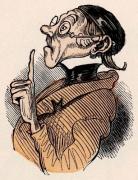 Zum Oberstufenteam gehören 
Frau Niemann-Bender, kommende EF
Frau Gräbener, kommende EF
Frau Günster, z. Z. Q1
Herr Otto, (Koordinator), z. Z. Q1
Frau Voß, z. Z. Q2
Herr Müller, z. Z. Q2
Gym. Wilnsdorf Info Oberstufe
Aufbau der Oberstufe (2)
3
Schriftlich: 2 LK +1 GK
Mündlich: i.d.R. 1 GK
Abiturprüfung
je 2 Leistungskurse (5 h) ca. 8 Grundkurse (3 h)
je 34 h, max. 37 h
Qualifikationsphase 2 (13)
Qualifikationsphase 1 (12)
Einführungsphase (11)
11-12 Grundkurse 
(in der Regel 3-stündig) 
34 h, maximal 37 h
Gym. Wilnsdorf Info Oberstufe
Abschlüsse
4
FACHOBER-SCHULREIFE
(mittlerer Schulabschluss)

mit Versetzung       
in die Einführungs-phase
FACHHOCH-SCHULREIFE (Schulischer Teil)
Am Ende von Q1(12)
Allgemeine
 Hochschul-reife
Abitur
Grundlage sind Leistungen in den LK und in 11 Gk des Pflichtbereiches.
Zusätzlich eine abge-schlossene Berufsaus-bildung oder ein 1-jähri-ges gelenktes Praktikum
Gym. Wilnsdorf Info Oberstufe
Aufgabenfelder und Fächerangebot
5
Aufgabenfelder
Fächer am Gym. Wilnsdorf
Aufgabenfeld I       sprachlich-literarisch-künstlerisch
Deutsch 
Kunst, Musik, Literatur, VIP
Fremdsprachen: Englisch, Französisch, Latein, Spanisch
Aufgabenfeld II  gesellschafts-wissenschaftlich
Geschichte, Sozialwissenschaften,
Geographie, Erziehungs-
wissenschaft, Philosophie
Aufgabenfeld III mathematisch-naturwissenschaftlich-technisch
Mathematik;
Physik, Chemie, Biologie
Informatik
Religionslehre              Sport
Gym. Wilnsdorf Info Oberstufe
Belegung in Einführungsphase
6
Pflichtbereich 9 Kurse
Wahlbereich 2-3 Kurse
Religionslehre               Sport
Gym. Wilnsdorf Info Oberstufe
Versetzung in die Qualifikationsphase
7
Grundlage der Versetzungsentscheidung sind die 9 Pflichtkurse und 1 Kurs des Wahlbereiches.
Gym. Wilnsdorf Info Oberstufe
Wahl der Leistungskurse
8
Wahl von 2 Leistungskursen aus den Fächern der Einführungsphase
5-stündige Kurse mit 2-facher Wertung 
Beide LK sind schriftliche Prüfungsfächer im Abitur.
Ein LK zwingend aus der Gruppe Deutsch / fortg. FS / Mathematik / Naturwissenschaft
Einrichtung abhängig vom Angebot der Schule und Wahlverhalten der Schüler
Sinnvolle Kriterien: Interesse, Leistung, Studien- und  Berufspläne
Gym. Wilnsdorf Info Oberstufe
LK-Angebot am Gym. Wilnsdorf (Abi 2025)
9
Aufgaben-feld 1
Deutsch, Englisch, Kunst
Aufgaben-feld 2
Sozialwissenschaften, Geografie, Geschichte, Pädagogik
Aufgaben-feld 3
Mathematik, Biologie, Physik, Chemie
Ohne Auf-gabenfeld 1
Sport
Gym. Wilnsdorf Info Oberstufe
Pflichtfächer u. Mindestbelegungsdauer 
in der gym. Oberstufe
Deutsch
Fremdsprache 1 ( bzw. 2 )
Musik/Kunst  (bzw. KrS/Thea/VIP)
Gesellschaftswissenschaft
Je 2 GK: GE/SW
Mathematik
Naturwissenschaft 1 ( bzw. 2 oder Informatik )
Religionslehre (bzw. Philosophie)
Sport
10
Gym. Wilnsdorf Info Oberstufe
Es reicht.
11
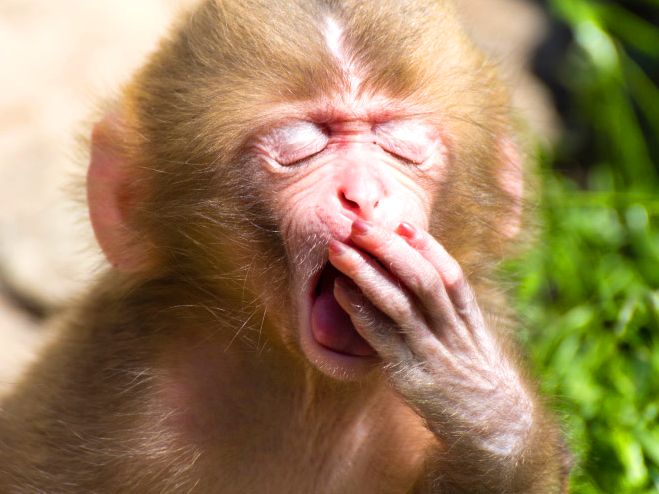 Nimmt das denn gar kein Ende??
Langsam wird‘s öde!
Gym. Wilnsdorf Info Oberstufe
Projektkurse
12
Angebot der Qualifikationsphase (optional)
zweistündiger Jahreskurs (Q1/Q2)
- Anbindung an ein Referenzfach (Lk/Gk aus Quali-Phase)
- ggf. fächerverbindend/fachübergreifend
- Abgrenzung von der Obligatorik des Lehrplans
- Jahresnote am Ende des Projektkurses
- Anrechnung im Umfang von zwei Gk; auch 2 Defizite 
- alternative Anrechnung als besondere Lernleistung (wie ein 5. Abiturfach)
Belegung entpflichtet von der Erstellung einer Facharbeit
Umfangreiche schriftliche Dokumentation
Gym. Wilnsdorf Info Oberstufe
Wahl der vier Abiturfächer
13
Bedingungen:

Die 4 Fächer müssen die 3 Aufgabenfelder abdecken.
Unter den 4 Fächern müssen 2 Fächer aus der Fächer- gruppe Deutsch/Fremdsprache/Mathematik sein.
Die Fächer müssen in Q1 und Q 2 schriftlich sein.
Aufgabenfeld 1 kann nur durch Deutsch oder eine FS  abgedeckt werden.
Religion kann das Aufgabenfeld 2 vertreten.
Gym. Wilnsdorf Info Oberstufe
Klausurverpflichtungen in der Oberstufe
14
Einführungsphase:   Deutsch,
		          Mathematik,
		          alle Fremdsprachen,
		          eine Gesellschaftswissenschaft,
		          eine Naturwissenschaft.

		          Freiw. weitere Fächer (Ku, Mu, Rel, If, Sp)
Qualifikationsphase:  den 4 Abiturfächern,
                                      Deutsch,
                                      Mathematik,
                                      einer Fremdsprache,
                                      einer weiteren Fremdsprache oder 
                                      einem weiteren Fach aus Aufgabenfeld III
 In 13.2 nur noch insgesamt 3 Klausuren (schr. Abiturfächer).
Gym. Wilnsdorf Info Qualifikationsphase
Gesamtqualifikation
15
Block I (mindestens 200, höchstens 600 Punkte)
   -  Einbringung von 35 – 40 anrechenbaren Kursen der 4 Halbjahre der Qualifikationsphase
   -  Pflichtkurse gem. § 28 APO-GOSt
   -  Leistungskurse werden doppelt, Grundkurse einfach gewertet.
   -  Endnote im Projektkurs kann im Umfang von 2 Halbjahresnoten auf die Grundkurse angerechnet werden.
   -  Berechnung gemäß Formel: E I = (P : S) x 40
	E I = (Gesamt-)Ergebnis Block I
	P = Erzielte Punkte in den eingebrachten Fächern in vier Schulhalbjahren
          S = Anzahl der Schulhalbjahresergebnisse (doppelt gewichtete Fächer zählen auch doppelt)
Block II (mindestens 100, höchstens 300 Punkte):
Leistungen in den 4 Fächern der Abiturprüfung 
(je fünffache Wertung)
Gym. Wilnsdorf Info Oberstufe
Zulassung zur Abiturprüfung:zulässige Minderleistungen
16
Bei Einbringung von: 
    35 - 37 Kursen:	7 Defizite, davon höchstens 3  Leistungskursdefizite
    38 – 40 Kursen:	8 Defizite, davon höchstens 3 Leistungskursdefizite

    Kein anzurechnender Kurs darf mit 0 Punkten 
    abgeschlossen werden.
    In Block I müssen mindestens 200 Punkte erreicht werden.
Gym. Wilnsdorf Info Oberstufe
Tabelle zur Ermittlung des Abiturdurchschnitts
17
Gym. Wilnsdorf Info Oberstufe
Dieser Weg wird (k)ein leichter sein.
18
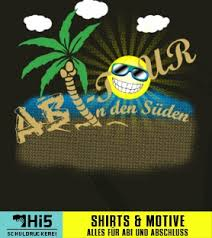 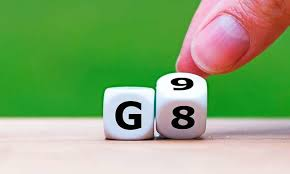 Gym. Wilnsdorf Info Oberstufe
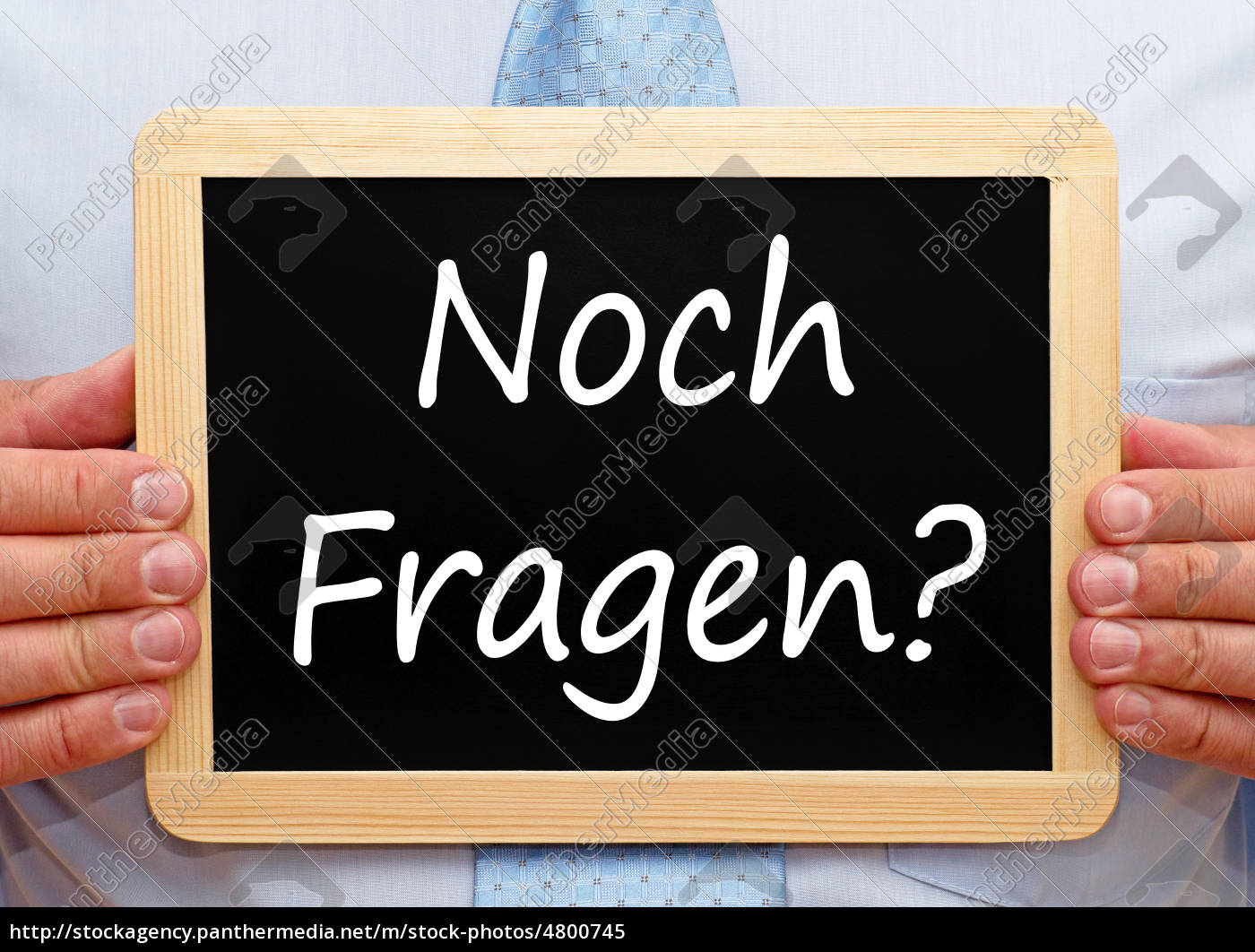 19
Gym. Wilnsdorf Info Oberstufe